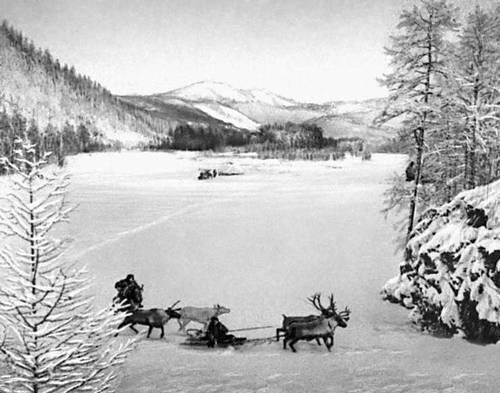 «Из века в век, из века в век
Шёл крепкий русский человек
На дальний Север и Восток 
Неудержимо, как поток»
Тема урока: Сибирь в XVII в.
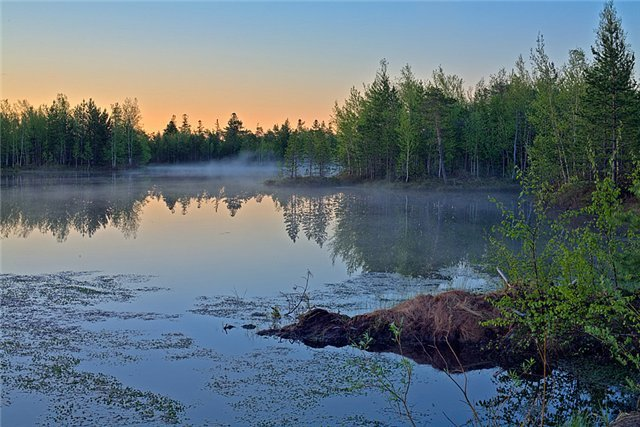 План:
1. Сибирь и ее народы 
2. Освоение русскими Сибири
3. Землепроходцы и их открытия
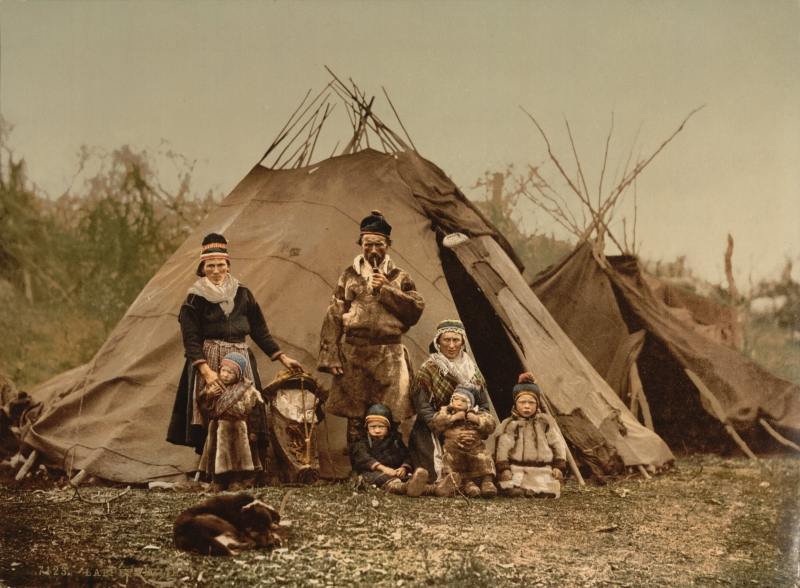 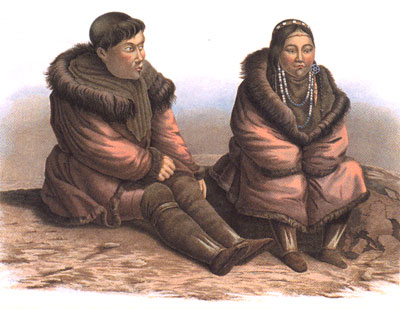 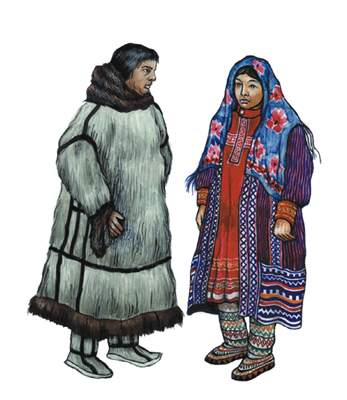 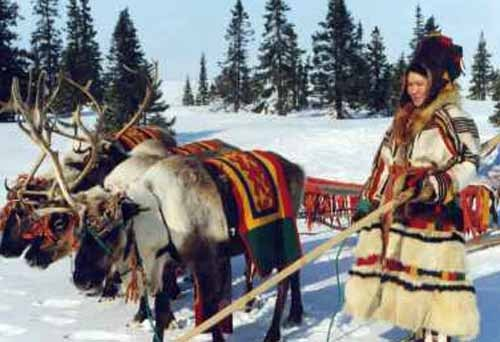 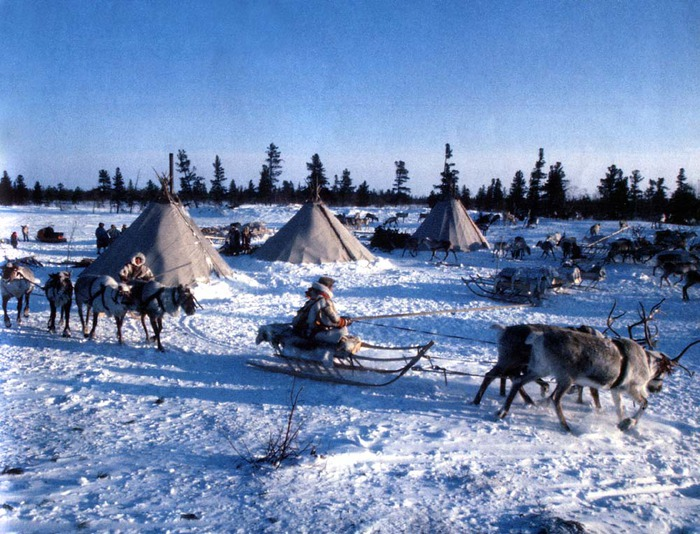 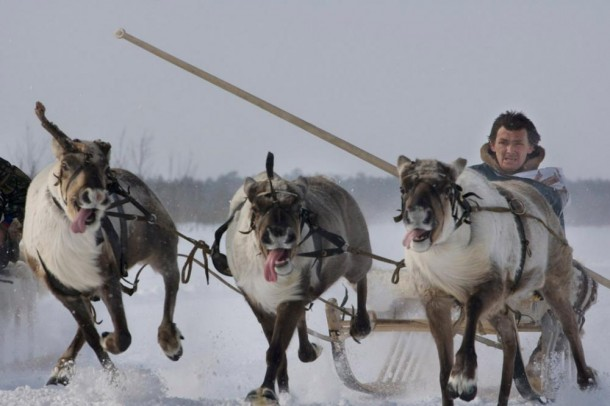 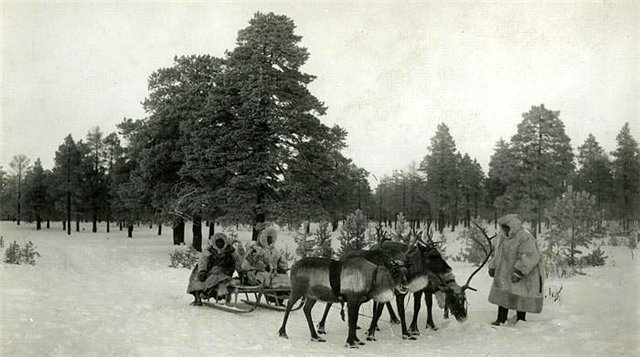 Сибирское взятие. Ермак
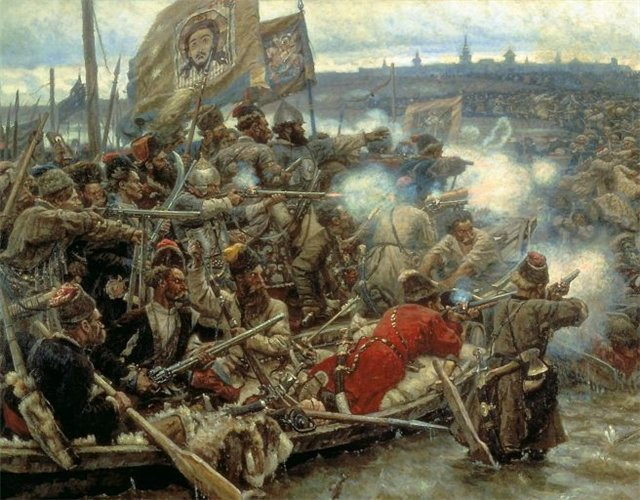 Иван Юрьевич Москвитин
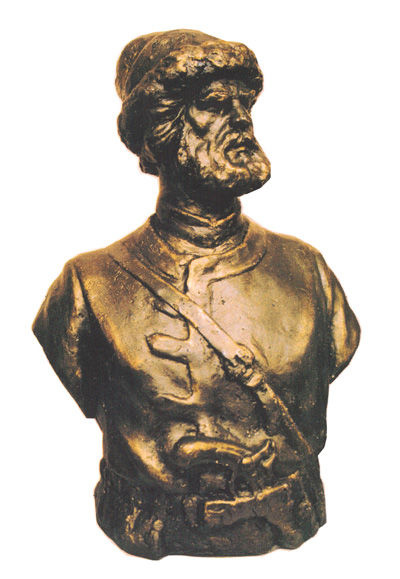 В 1639 г. с небольшим отрядом спустился на лодке по реке Улье в Охотском море. Так русские люди вышли к Тихому океану
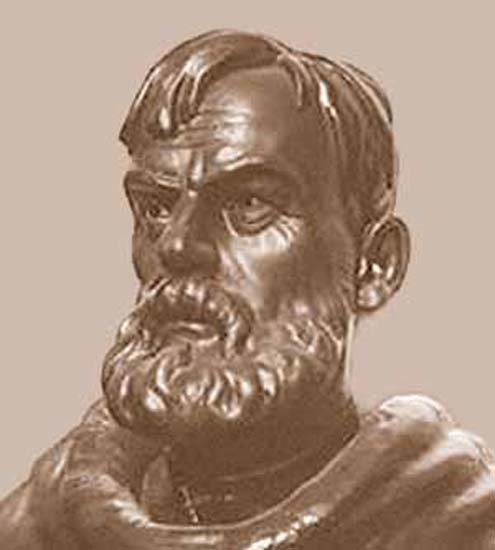 Дежнёв Семен Иванович
В.В.Атласов
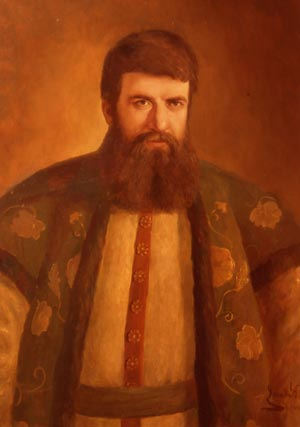 ПОЯРКОВ Владимир Александрович
Выходец из старинного, но оскудевшего дворянского рода. 
     В 1643 г. отправился на освоение земель по р. Амур
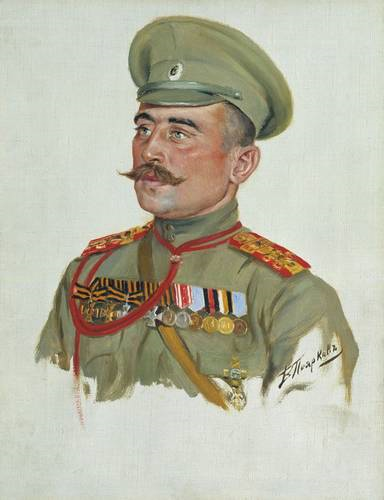 Ерофей Павлович Хабаров(ок. 1603 – после 1671)
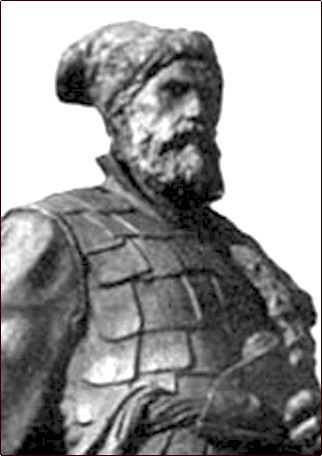 Землепроходец. В 1649 – 1653 гг. совершил большой поход на Амур, присоединив приамурские земли к России.
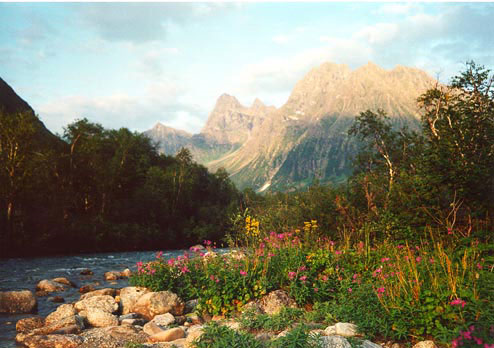 Итоги освоения Сибири
Русское население Сибири к концу 17 века составляло 300 тысяч человек. Ясак - давал четвёртую часть всех доходов России.
Уменьшились междоусобные войны, усовершенствовалась добыча железной руды, налажено производство соли.